Kebugaran Jasmani yang berhubungan dengan keterampilan dan aktivitas permainan invasi
Table of Contents
01
02
Komponen Kebugaran Jasmani
Konsep Bermain
Bola basket/ Sepak bola/ bola tangan.
yang terkait dengan keterampilan melalui aktivitas Invasi
03
Komunikasi fairpaly
Leadership dan teamwork dalam olahraga permainan
Permainan Invasi
adanya kontak fisik langsung dari seluruh pemain, baik dengan pemain dari regu sendiri atau dengan pemain dari regu lawan.
“Bola basket ialah cabang olahraga permainan yang menggunakan bola boleh di oper atau di lempar ke teman.”
—Someone Famous
Teknik Permainan Bola Basket
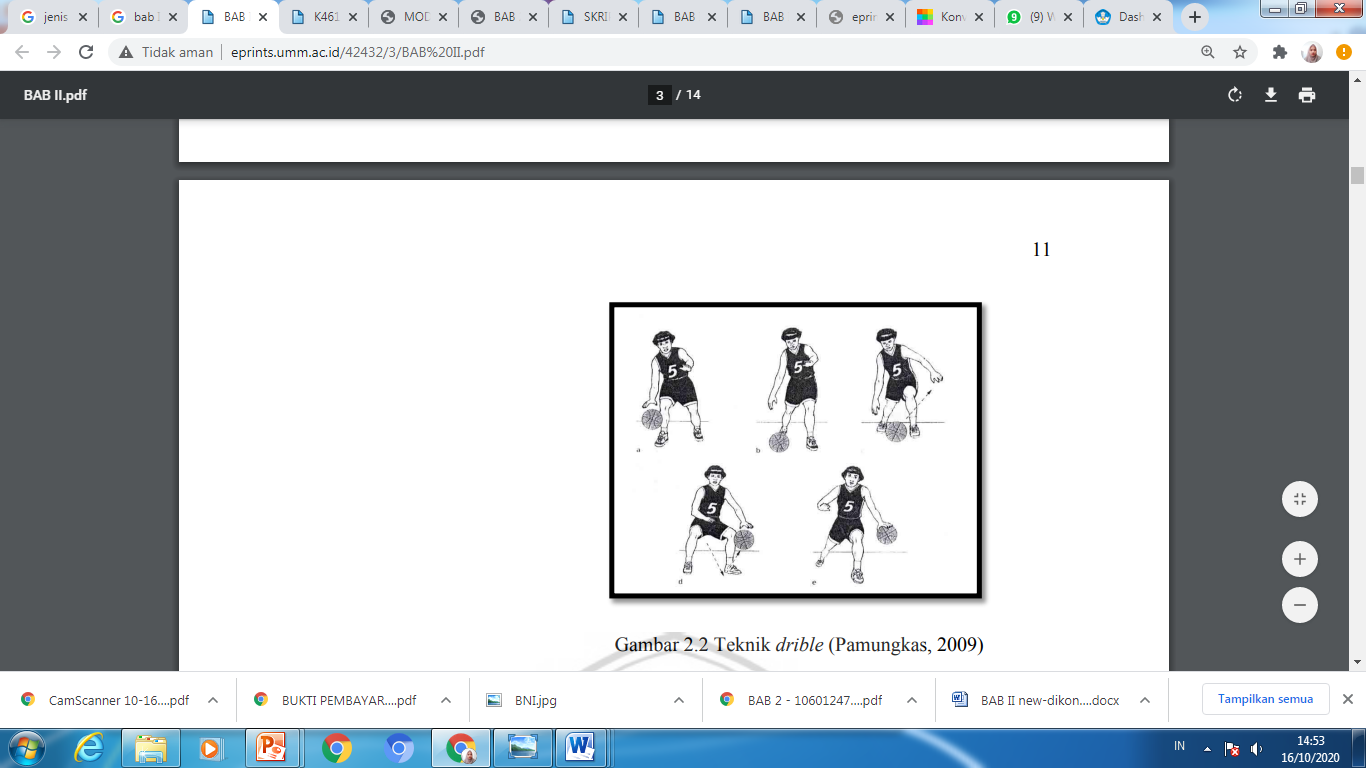 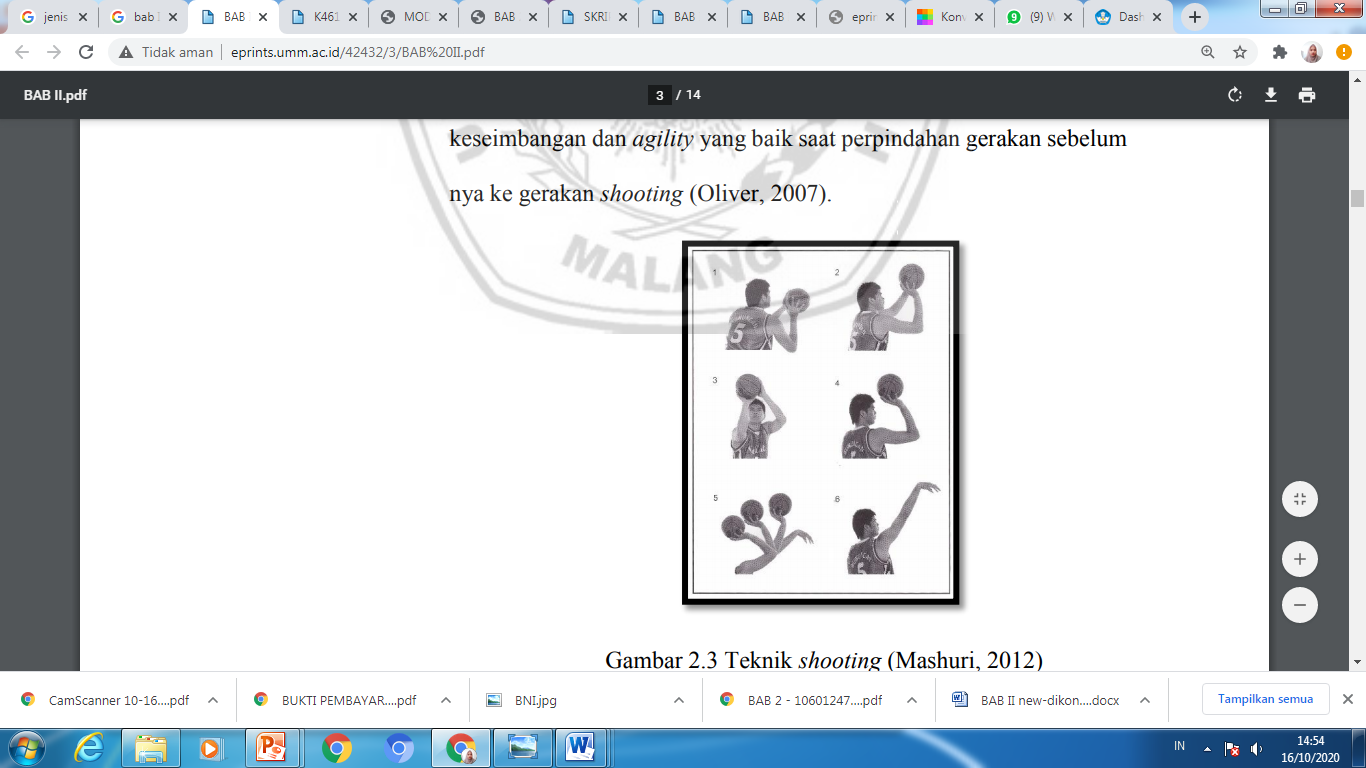 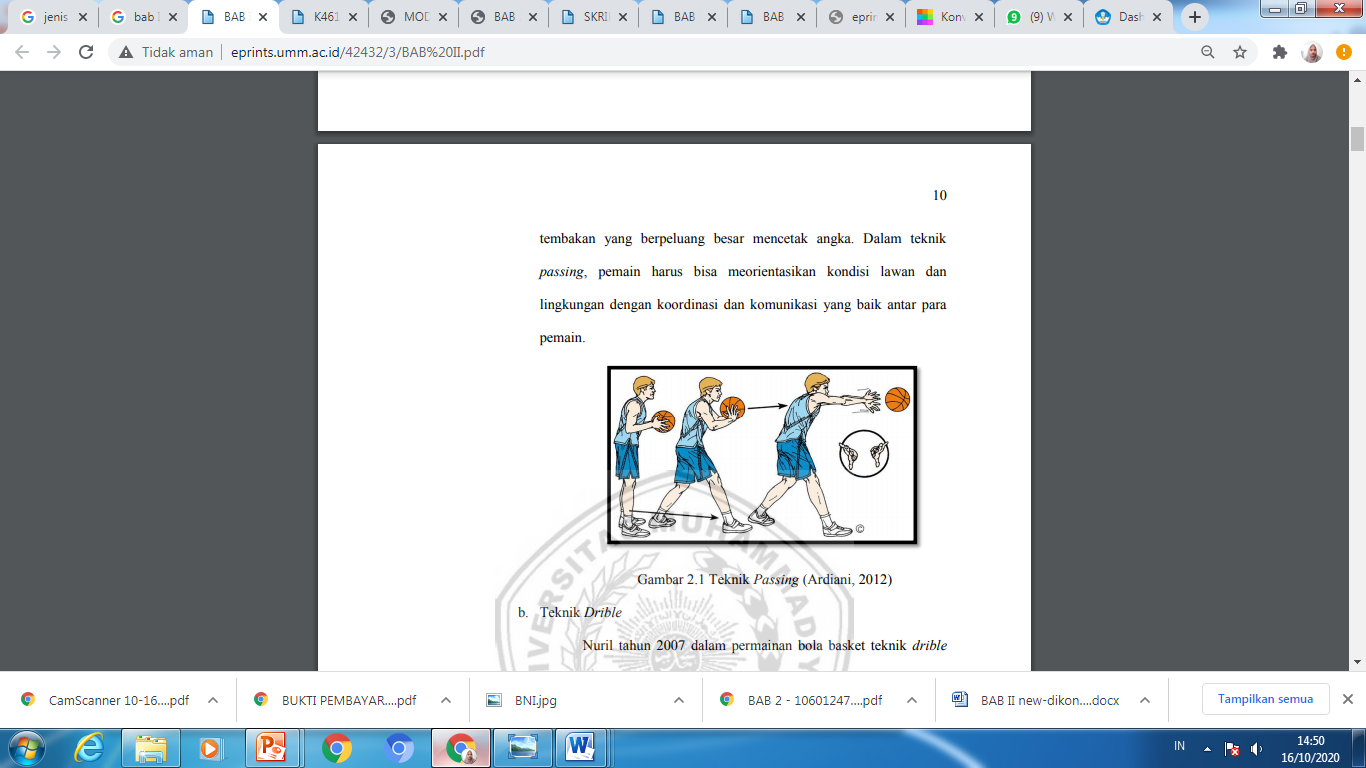 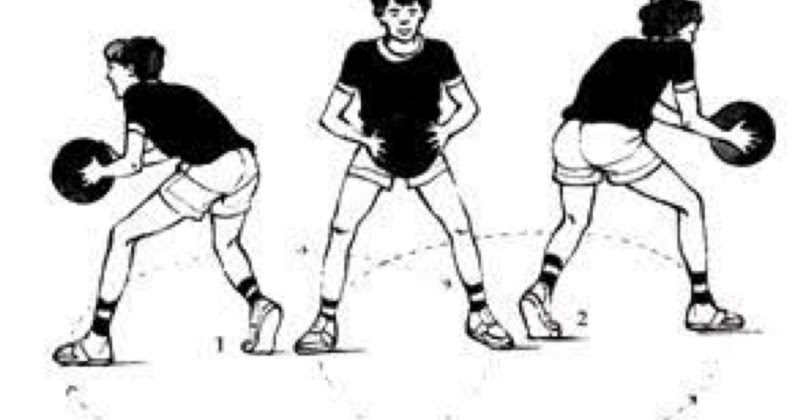 Teknik Shooting
Teknik Pivot
Teknik Passing
Teknik Dribel
Akurasi ketepatan yang baik dengan faktor keseimbangan dan agility yang baik saat perpindahan gerakan sebelum nya ke gerakan shooting
Menggerakan salah satu kaki kesegala arah dengan kaki yang lain tetap ditempat sebagai poros
Teknik drible akan membawa bola mendekati dan memudahkan pemain menembakkan bola ke dalam ring dan mencetak angka
harus bisa meorientasikan kondisi lawan dan lingkungan dengan koordinasi dan komunikasi yang baik antar para pemain
02
Sepak Bola
Cabang olahraga yang menggunakan bola terbuat dari bahan kulit dengan permainan dua regu yang setiap regunya terdiri dari 11 pemain dan tujuan sepak bola memasukkan sebanyak mungkin bola ke gawang.
Did You Know This?Teknik dalam Sepak Bola
Gerak Tipu
Teknik Menendang
Teknik Menahan Bola
Teknik Menggiring Bola
Teknik Penjaga Gawang
Teknik Lemparan Kedalam
Teknik Merebut Bola
Teknik Menyundul Bola
Bola Tangan
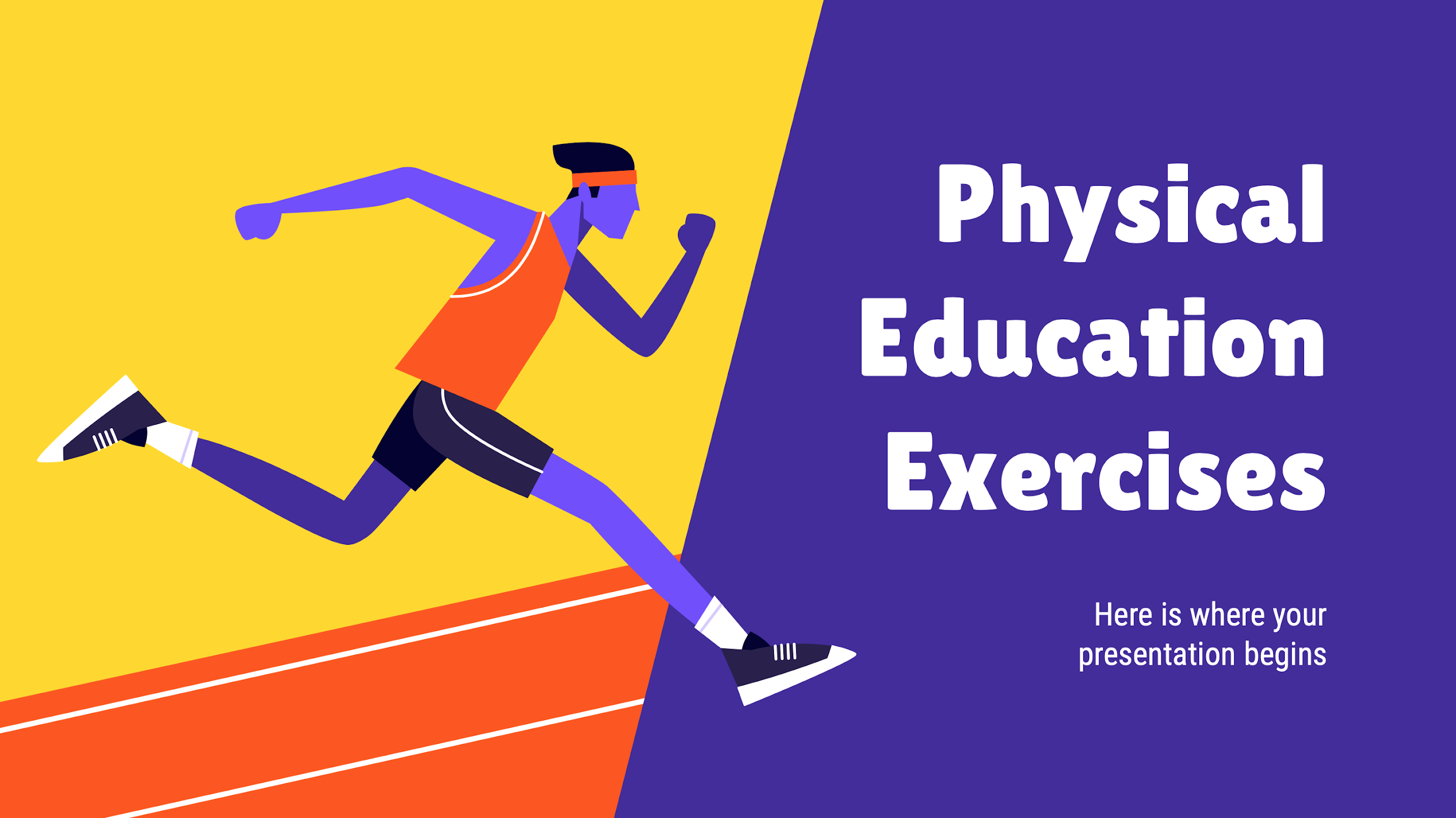 memasukan atau menembak bola ke gawang sebanyak-banyaknya dan menciptakan angka atau nilai untuk regu sendiri juga mempertahankan gawang sendiri agar tidak memberikan nilai untuk lawan atau pula kemasukan.
Olahraga Permainan
Komunikasi
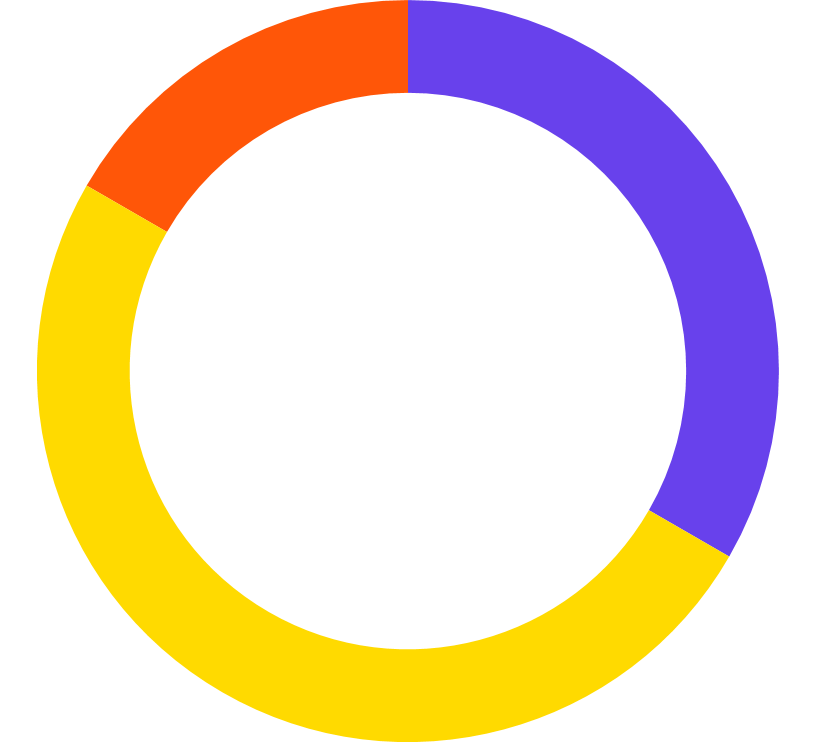 Suatu proses penyampaian pesan dari satu pihak ke pihak lain
sebuah konsep tentang sekelompok melakukan tugas dalam mencapai tujuan secara bersama-sama
Fairpaly
Sikap mental yang menunjukkan martabat kstaria pada olahraga
Leadership
Suatu cara untuk mengarahkan orang agar beebuat dengan sasaran yang ditetaokan
Teamwork
Thank you!
Do you have any questions?
youremail@freepik.com
+34 655 039 964
yourwebsite.com
Please keep this slide for attribution